Цифровая лаборатория
Установка программного обеспечения
Вставить диск в дисковод и запустить файл setup.dl
В случае, если в компьютере нет файла FTD2XX.DLL, его можно скачать с интернета, а затем положить в папку С:/windows/system32
При первом включении компьютер должен быть подключен к интернету.
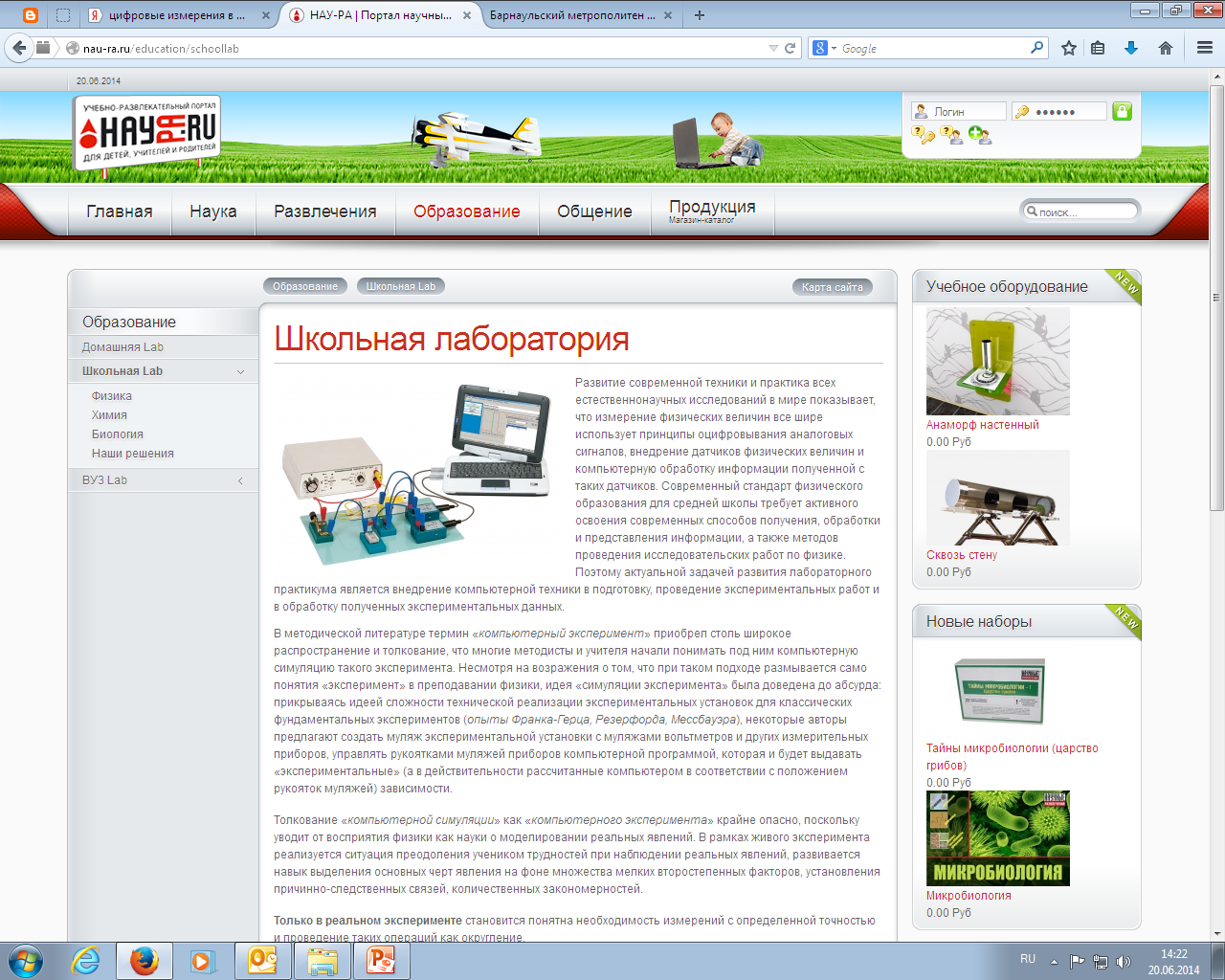 Nau-ra.ru
Исследование зависимости пути от времени при равноускоренном движении
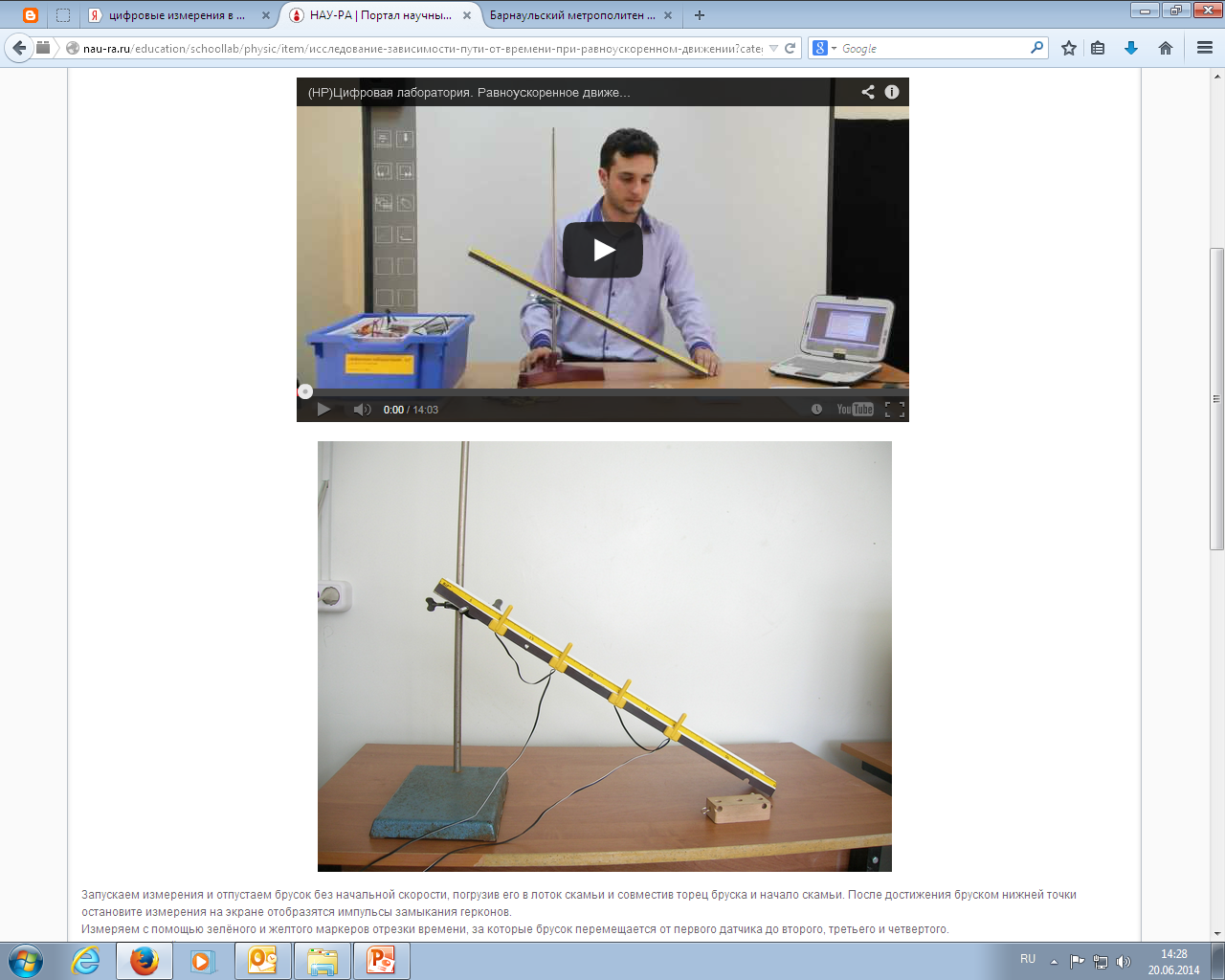 Обработка данных
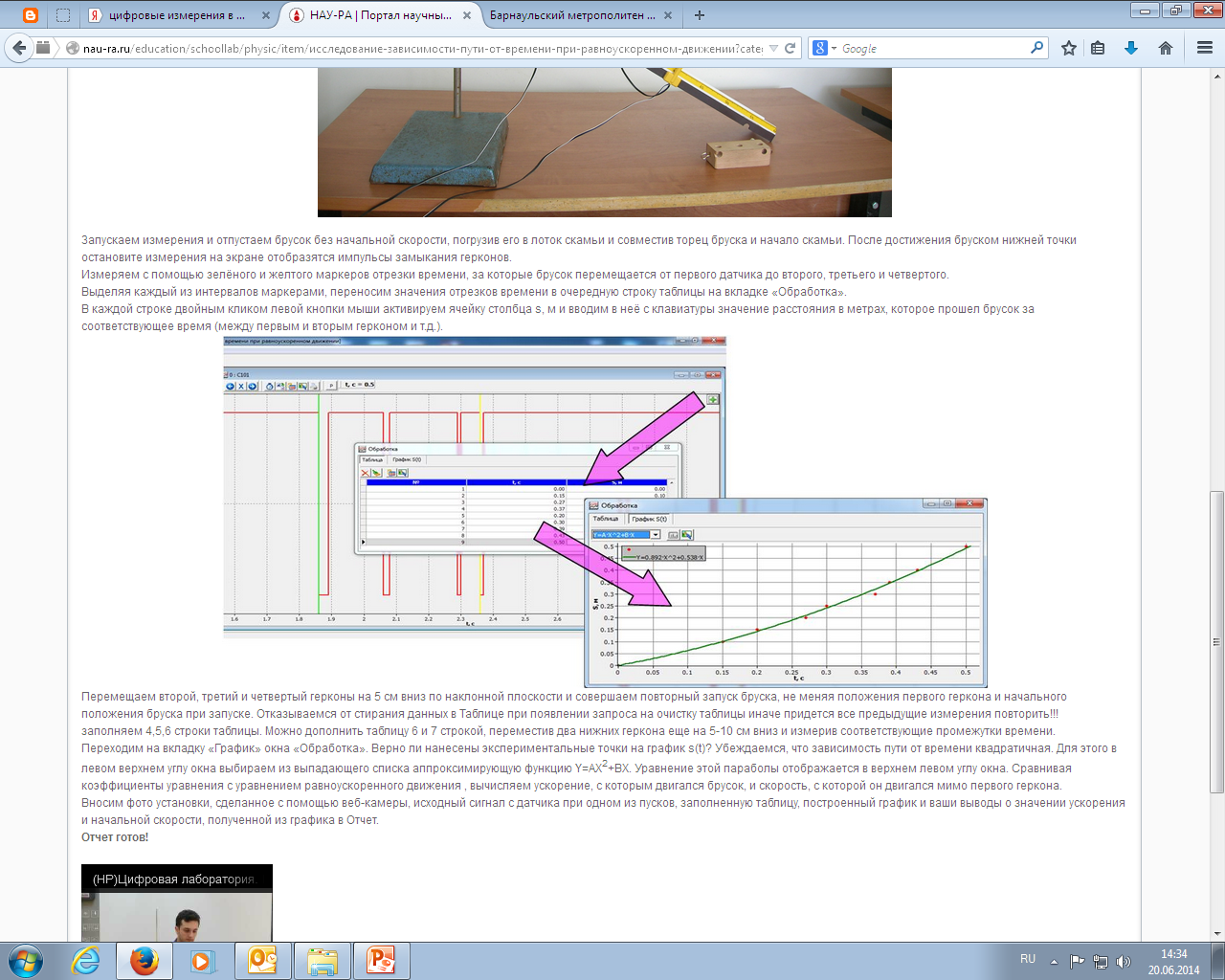 Определение периода колебаний маятника на нити
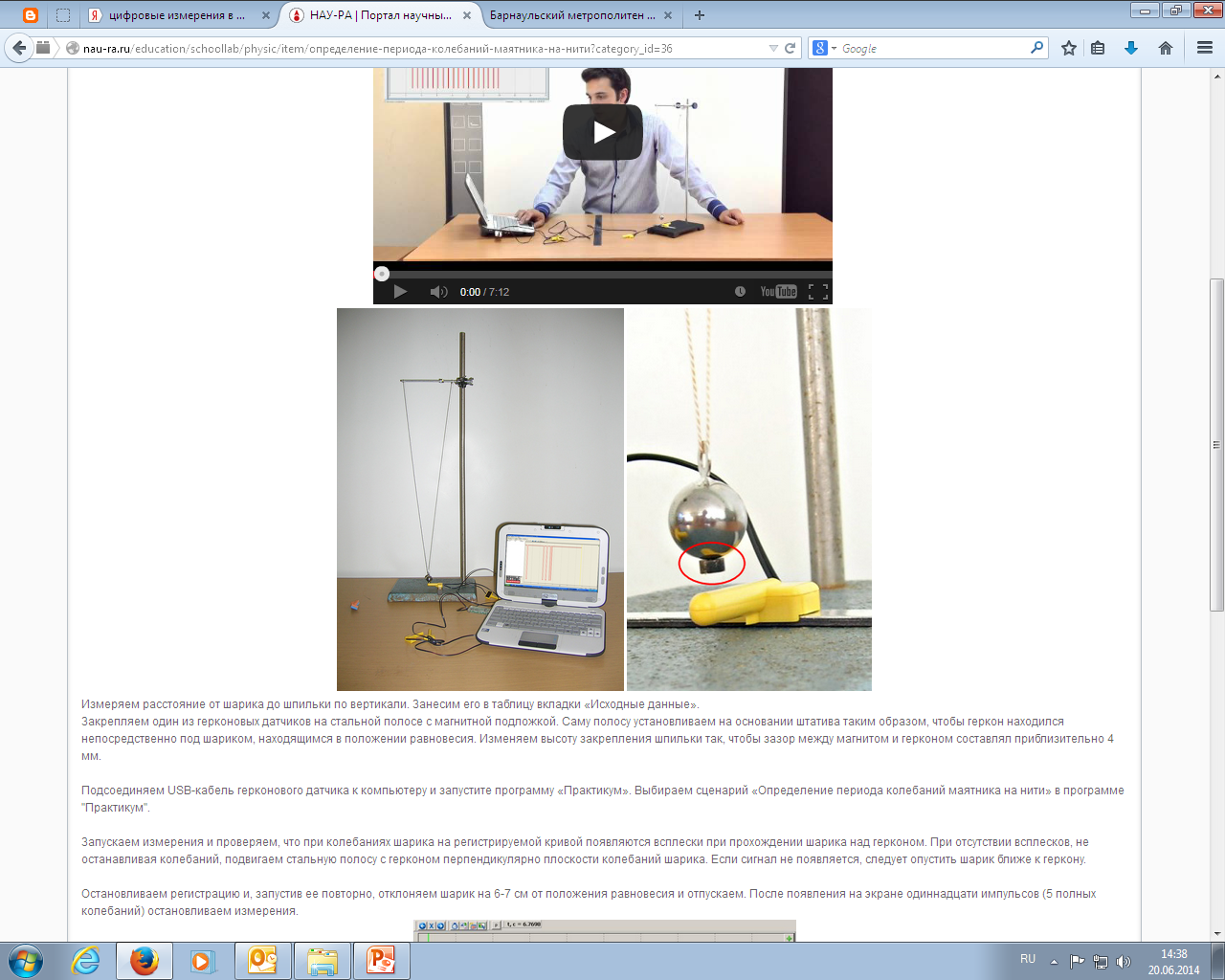 Обработка данных
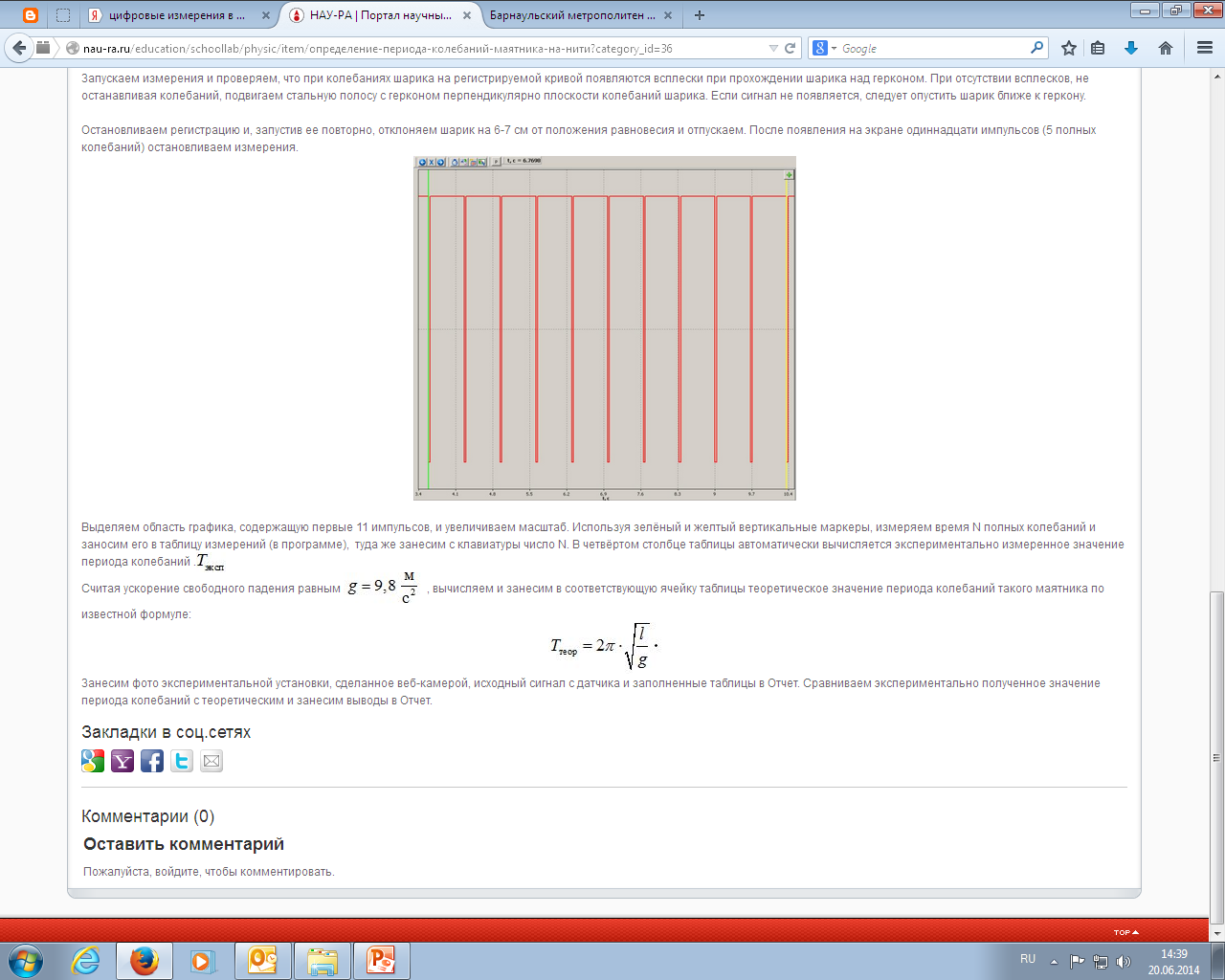 Исследование зависимости силы Ампера от силы тока
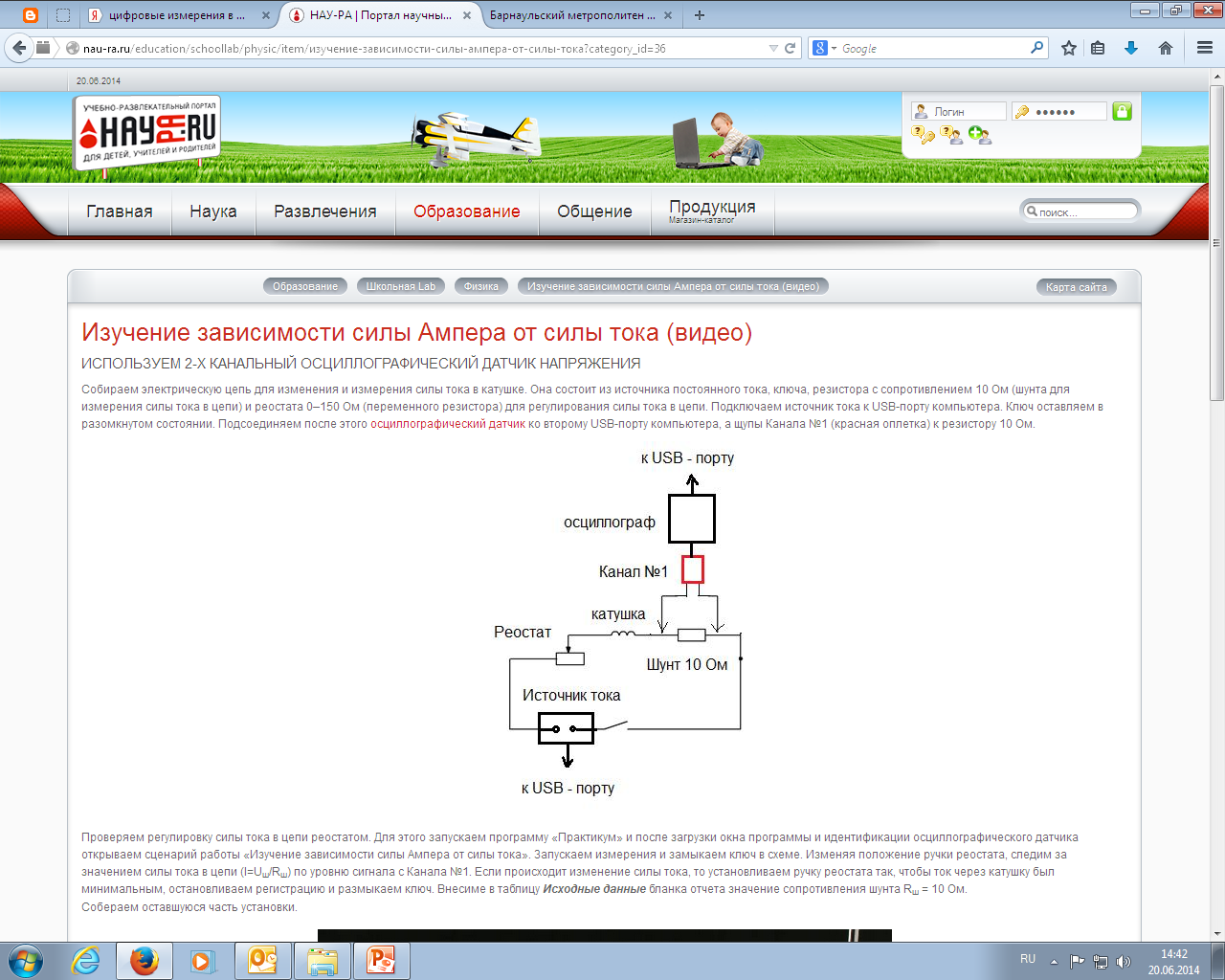 Исследование зависимости силы Ампера от силы тока
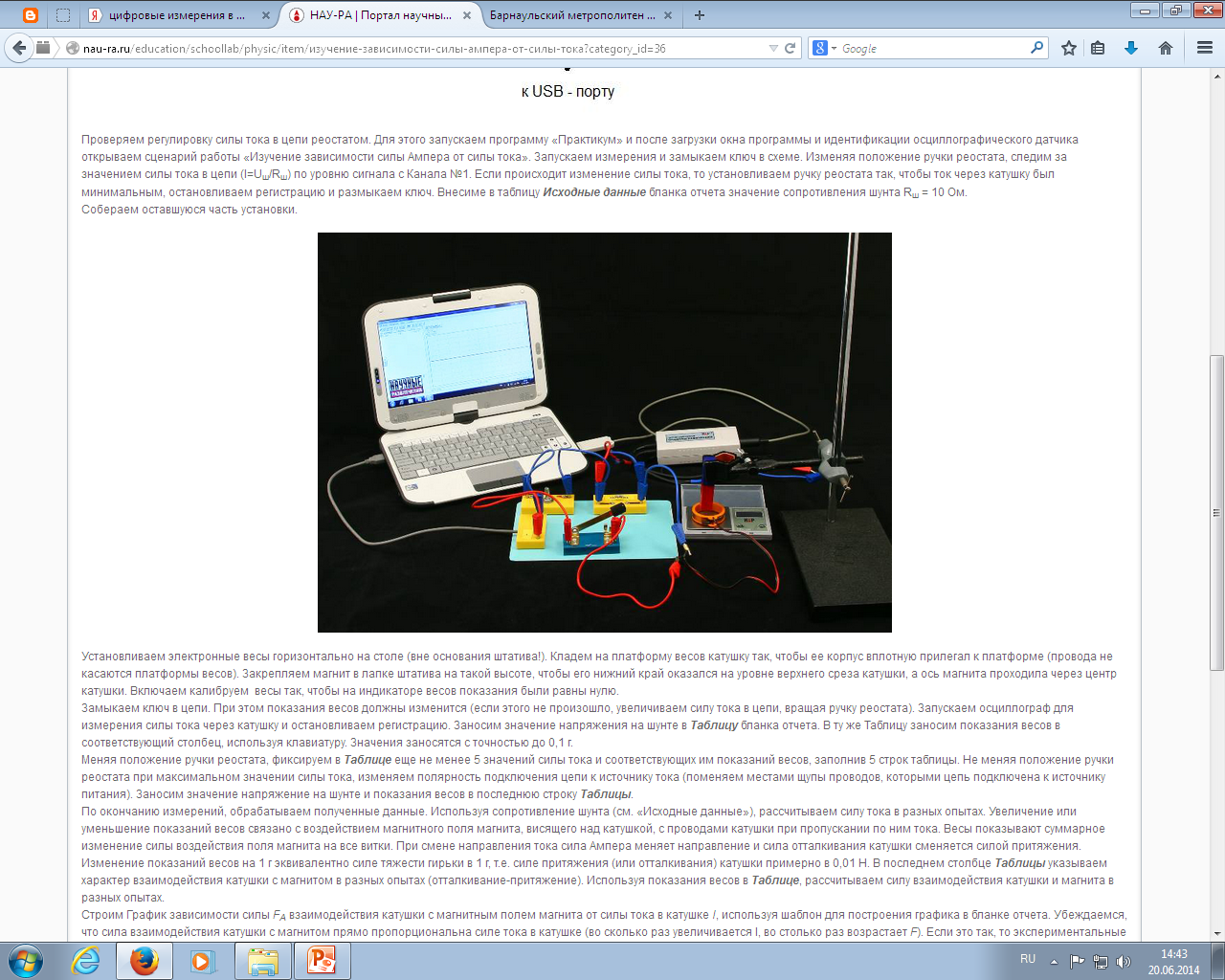 Изучение явления ЭМИ
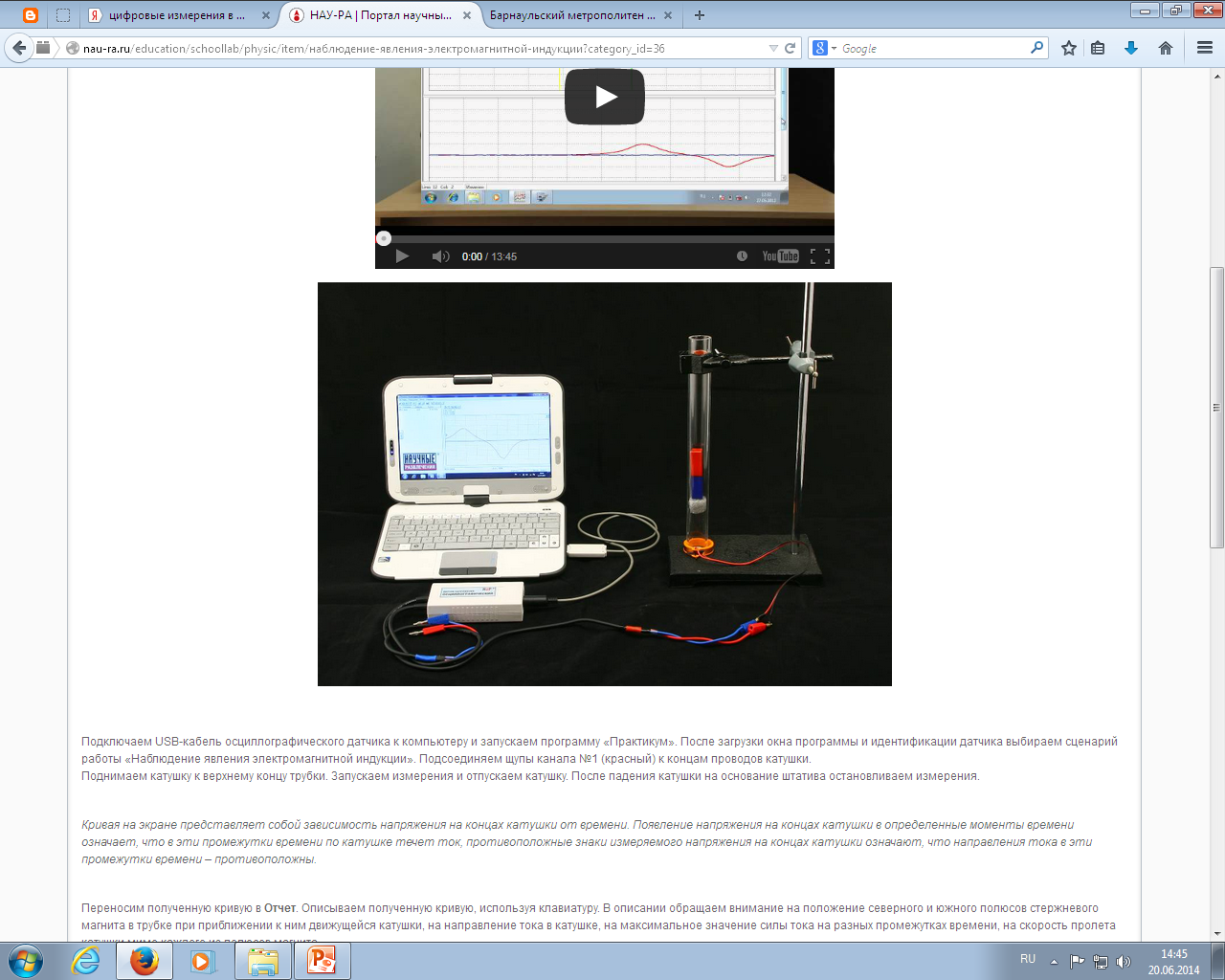 Изучение явления ЭМИ
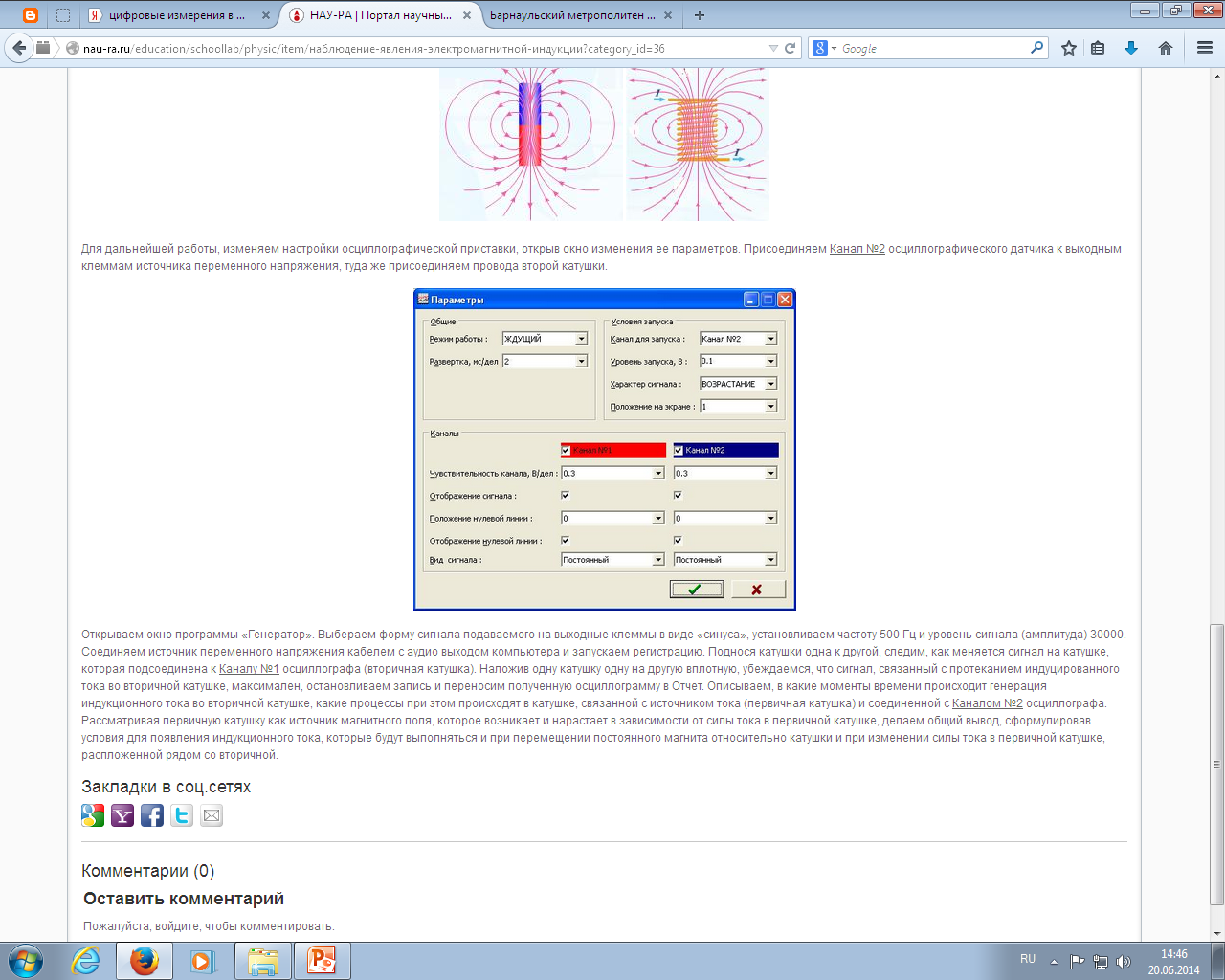